Focal-Plane electronics
Roundtable
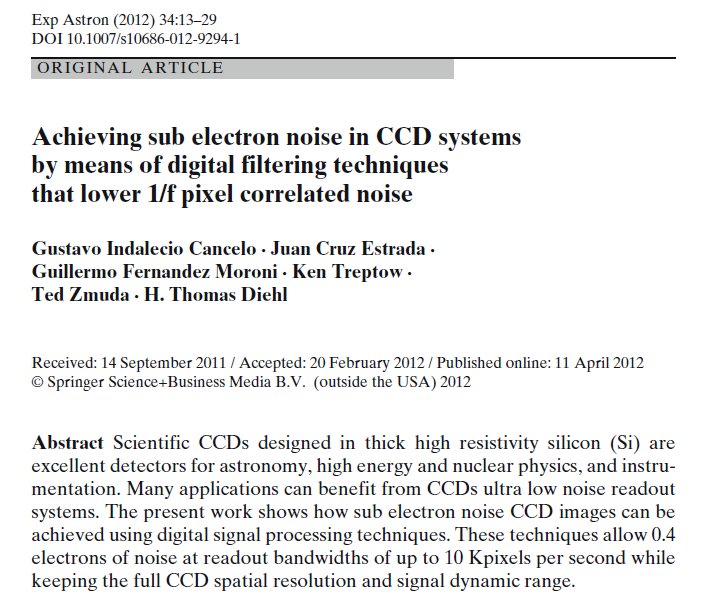 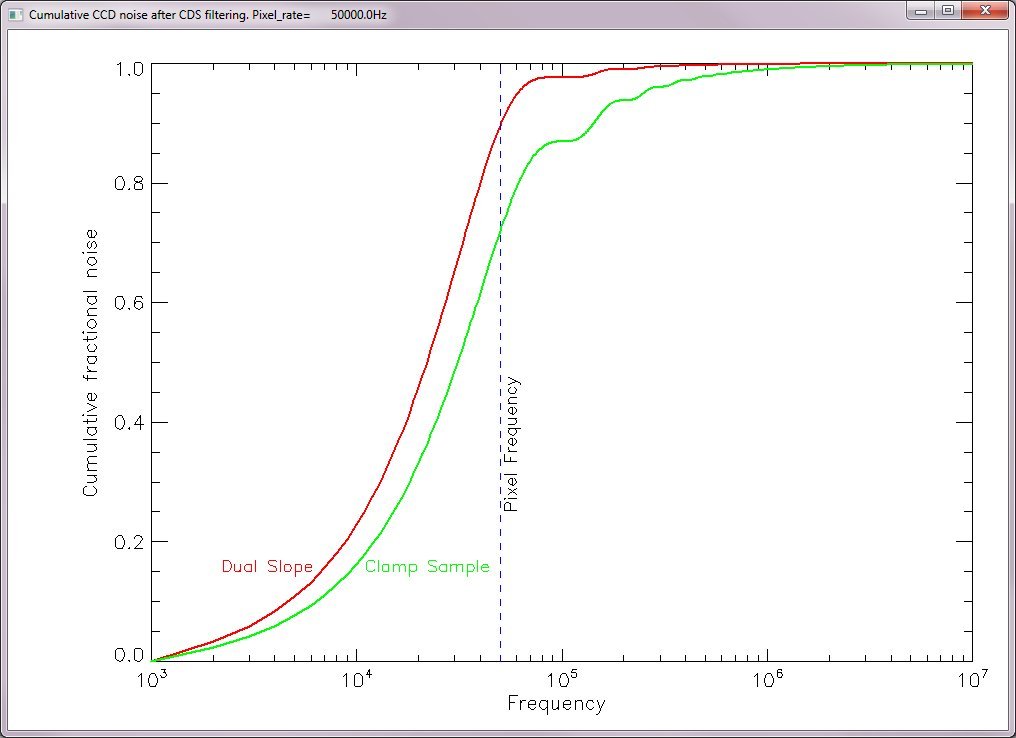 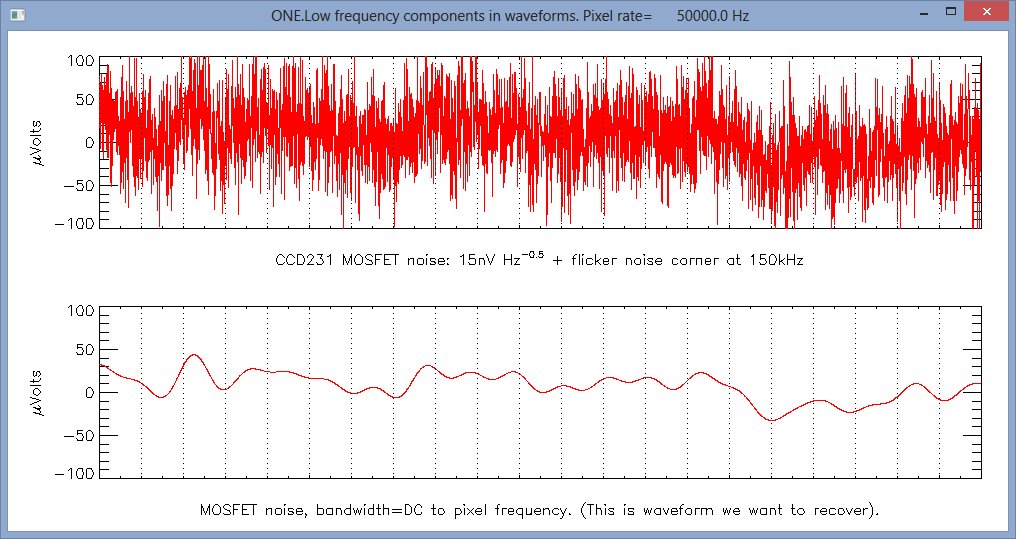 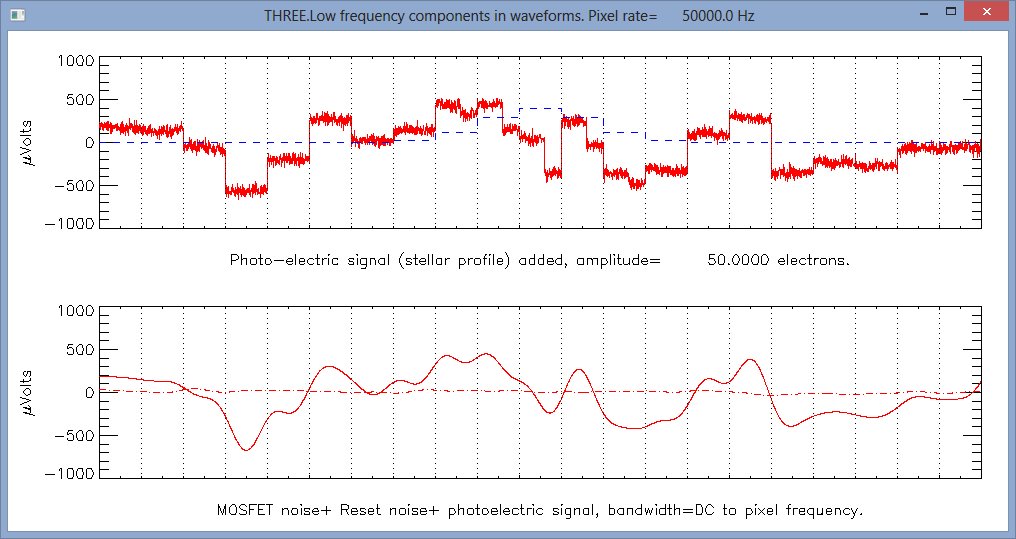 Low-noise component from CCD MOSFET
Low-noise component in video waveform
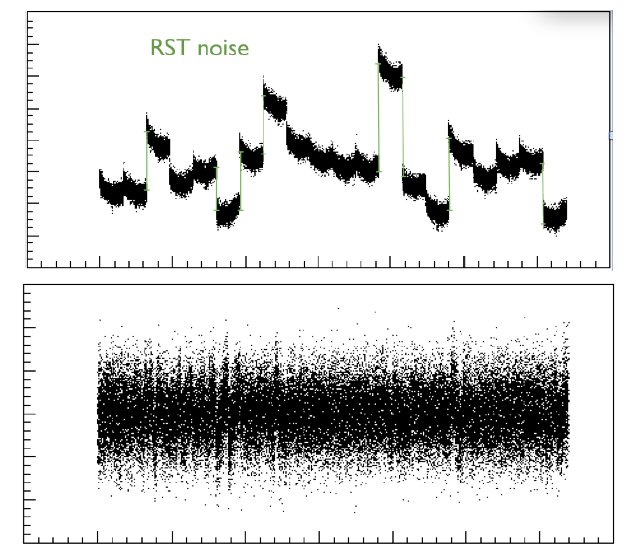 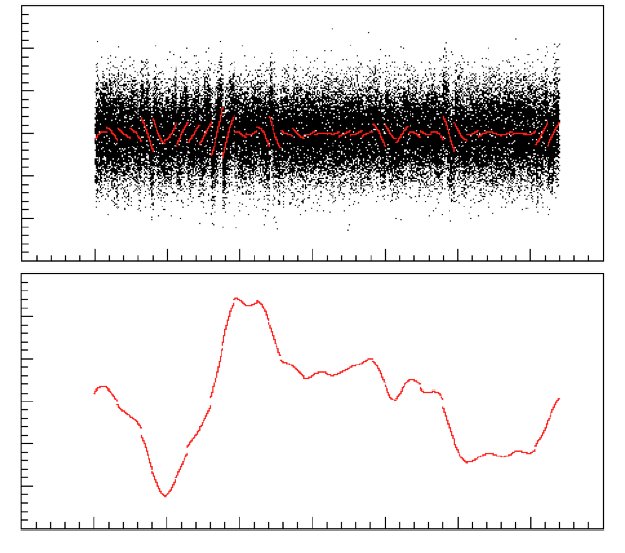 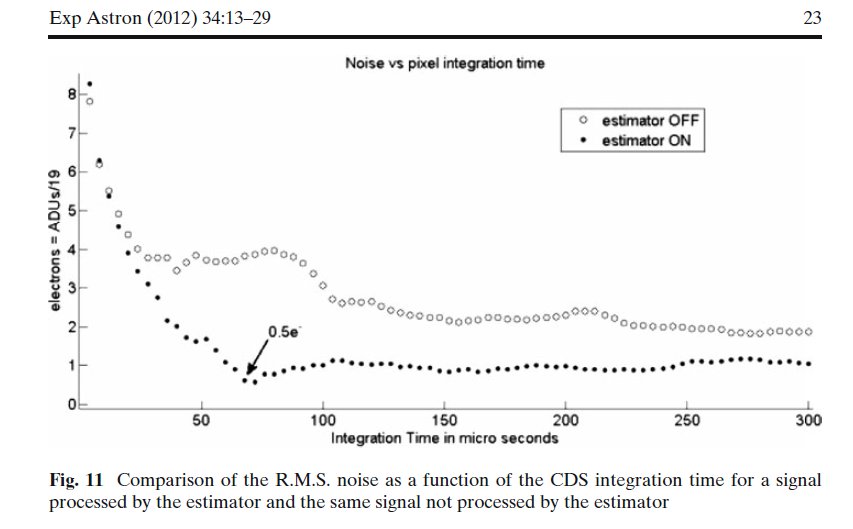 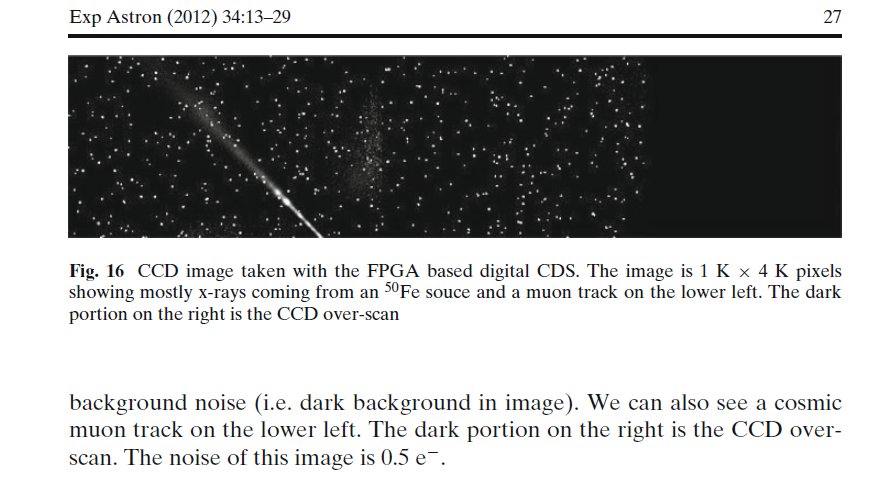